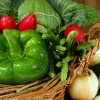 Презентация на тему:
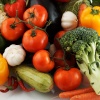 «Овощи»
Cтихотворения Ю. Тувима “Овощи”
Однажды хозяйка с базара пришла.Хозяйка с базара домой принесла.Морковку, капусту, картошку, горох.Петрушку и свеклу. Ох!
Логопед: Ребята, как можно назвать одним словом все, что принесла домой с базара хозяйка?
Овощи
Логопед: Как называется то место, где растут овощи?
Овощи 
растут в огороде.
Назови овощи
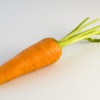 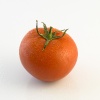 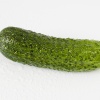 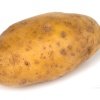 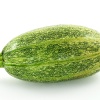 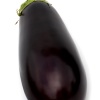 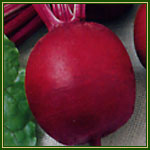 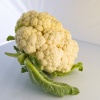 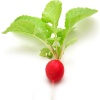 Игра «Третий лишний»
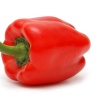 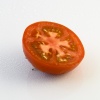 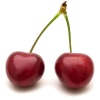 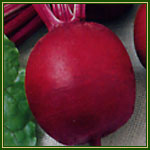 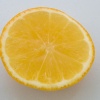 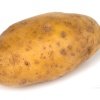 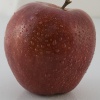 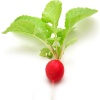 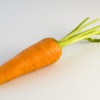 Один - много
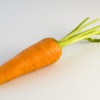 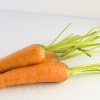 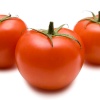 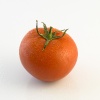 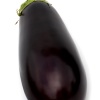 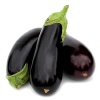 Назови ласково и улыбнись !
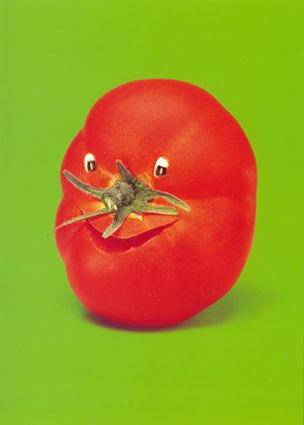 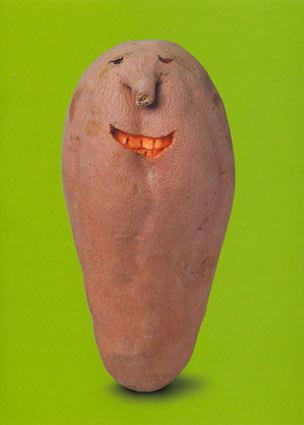 Загадки:Пришла гостья в рыжем сарафане
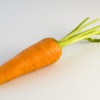 В огороде вырастаю, А когда я созреваю,Варят из меня томат,В щи кладут и так едят.
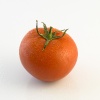 Как слива, темна,Как репа, кругла,На грядке силу копила –К хозяйке в борщ угодила.
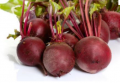 Благодарю за просмотр!
Составитель: Семёнова Ольга Игоревна